Vývoj softvérovej platformy pre manažment IoT zariadení
Vedúci práce : RNDr. PhDr. Peter Pisarčik

Erika Buffová, 3AIb
Motivácia
Pomoc pre študentov
Pomoc pre pedagógov

Zabezpečenie
Prístup
Ciele práce
Analýza dostupných vizualizačných softvérov a knižníc pre zobrazovanie dát

Štúdium MVC nástrojových sád (framework)

Spracovanie a štrukturalizácia dát odosielaných a prijímaných IoT zariadeniami

Vývoj grafického webového prostredia pre manažment IoT zariadení
Postup práce
Inštalácia hardvéru
Získanie a štrukturalizácia dát
Implementácia dátového modelu
Implementácia konfiguračných prvkov
Čo je IoT ?
Vznik ovplyvnený dvoma faktormi :
	1.minimalizovanie čipov
	2. WIFI ako základnou súčasťou každej domácnosti

Systém prenosu dát prostredníctvom siete
IDEA : prepojenie zariadení 
	    pomocou internetu
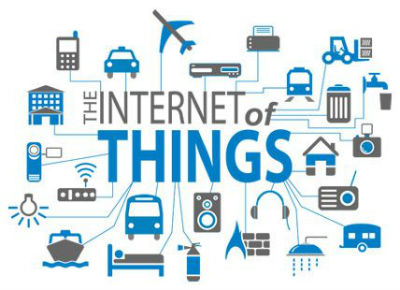 Základná architektúra
Safety & security
Security : zariadenie je chránené pred útokmi
Safety : zariadenie neohrozuje

Vlastné bezpečnostné otázky internetu
			Man-in-the-middle útok
Bezpečnostné otázky internetu pod scénou IoT
			
Vlastné bezpečnostné otázky IoT
			autentifikačný protokol
MVC architektúra
Model, View, Controller
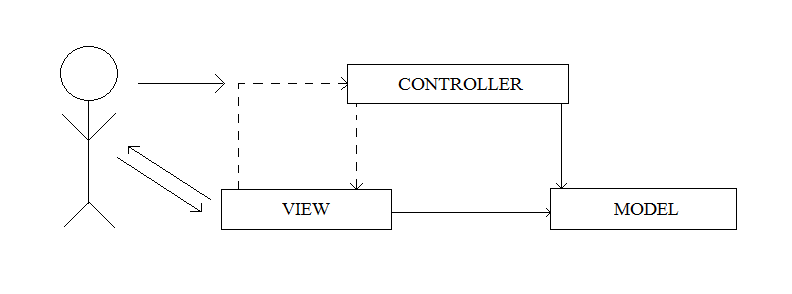 Framework
Tzv. „vodítko“ pre budovanie niečoho, čo nám rozširuje štruktúru niečoho užitočného

Viac perspektívny ako štruktúra a viac komplexnejší ako protokol

MVC architektúra

PHP Framework :  Yii2.0
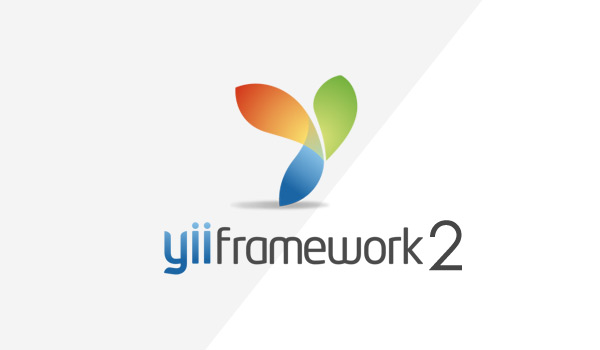 Súčasnosť
Nainštalované prostredie a potrebné nástroje


Objednaný hardvér

Vytvorený návrh
Do budúcna
Implementácia jednoduchých senzorov
Pripravenie 2 modulov

Vytvorenie dátového relačného modelu
Implementácia vizualizačného subsystému
Odporúčaná literatúra
Biron J., Follett J.: Foundational Elements of  an IoT Solution. O'Reilly,  2016.

Russell B., Duren D.V.: Practical Internet of Things Security. Packt Publishing,  2016.

Eliseev D., Bogdanov A.: Yii Application Development Cookbook. Packt Publishing,  2016.
Ďakujem za pozornosť